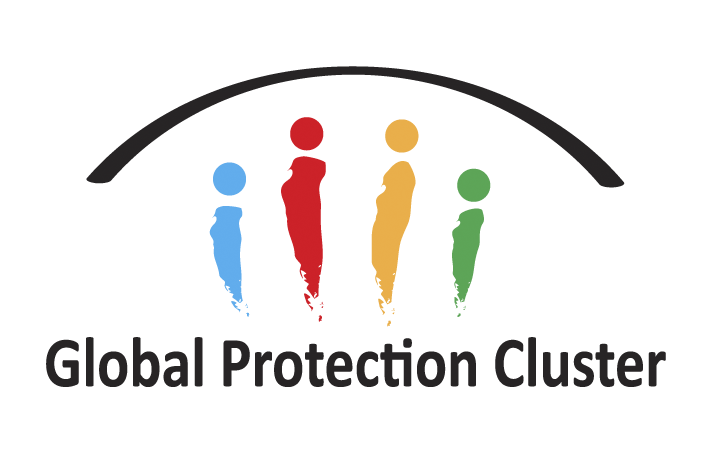 Legal aid in humanitarian settings
Webinar: Legal aid to protect the right to legal identity

18 May 2023
Legal aid to protect the right to legal identity
Good Practices and lessons learnt on:

Coordination: How have humanitarian, development, human rights and peace actors coordinated their efforts to design and implement more effective, collaborative and joint legal aid interventions aimed at securing legal identity of displaced population in humanitarian settings?

Partnership with national actors: How have protection actors enhanced the sustainability of their legal aid and access to justice interventions related to legal identity credentials through partnership with national legal aid actors (civil society, private sector, Bar Association, etc..)

 Hard to reach: Were legal aid interventions able to address and respond to the needs of hard-to-reach population in relation to their legal and civil documentation? How?
Good practices – Legal documentation – Syria
Legal Assistance Program: in 2022 346,896 IDPs and Returnees benefited from UNHCR’s Legal Aid Program mainly on issues related to registering civil events, obtaining IDs and family booklets
19,838 individuals obtained personal ID cards, 6,143 individuals received family booklets, 5,495 individuals (mainly women) documented their marriages and obtained marriage certificates and 3,918 children were officially registered and obtained birth certificates.
Capacity building projects in 2022: resulted in issuing documents for about 1,793,607 Syrian citizens
Civil Registry mobile unit was established by UNHCR in 2022 in coordination with MoI currently deployed in hard- to- reach location.
Advocacy for legal reforms and developments: LD 24/2022 which resulted in 207,491 PoCs benefited from the amnesty by registering their delayed events during the grace period without paying fines
One Syria Civil Registry Office – documentation can be issued in every Civil Registry in the Country regardless of residence
Challenges – Legal documentation – Syria
Needs much larger than Legal Aid capacity (especially after EQ)

in 2018, the legal aid providers were banned and only the two mentioned national partners were permitted to resume the legal program; In 2019 until today UNHCR is closely advocating and coordinating with MoFA, partners and other counterparts to expand the pool of legal service providers.  

Donors Red Line for Institutional Support

Limited access to certain area of the country and unclear legal system applicable under no governmental control area (such as NES)
VOICES of People we Serve
"I thought that civil documents and citizenship cards are not applicable or relevant to us and it was only for the Tine Yin Thar (the 135 ethnic groups officially recognized by the State according to the 1982 Citizenship Law) but I just learned that it is also applicable and relevant to us (after receiving the awareness session).” 
                                                                                           a Rohingya woman  
“We are afraid to visit government offices or other government facilities, including hospitals, due to existing discrimination practices that we have faced for several decades, but when accompanied by paralegals/attorneys to visit the immigration office we felt safe and comfortable. Also, no one mocked or abused us, and there was no need to wait for hours standing in front of the office without receiving any reason from the immigration staff. We noticed some differences before and when we were accompanied by paralegals.”
                                                                                         Rohingya and Kaman citizenship applicants
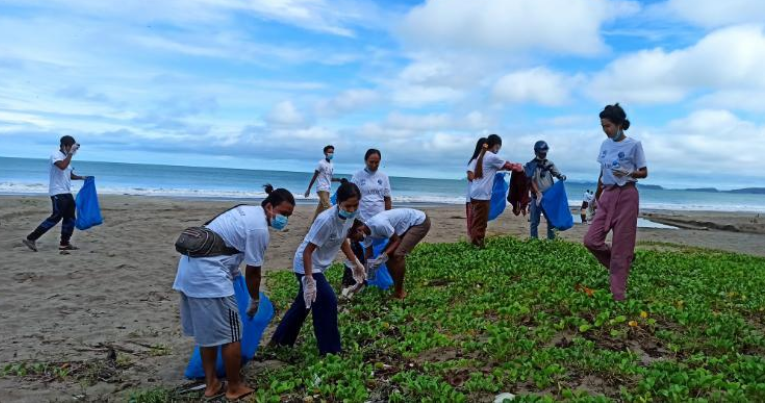 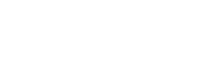 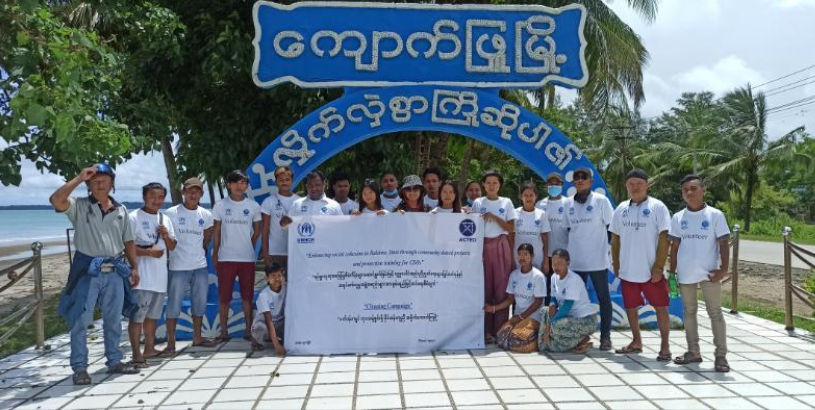